ΑΣΚΗΣΗ 10
ΑΣΚΗΣΗ 8
ΛΥΣΗ
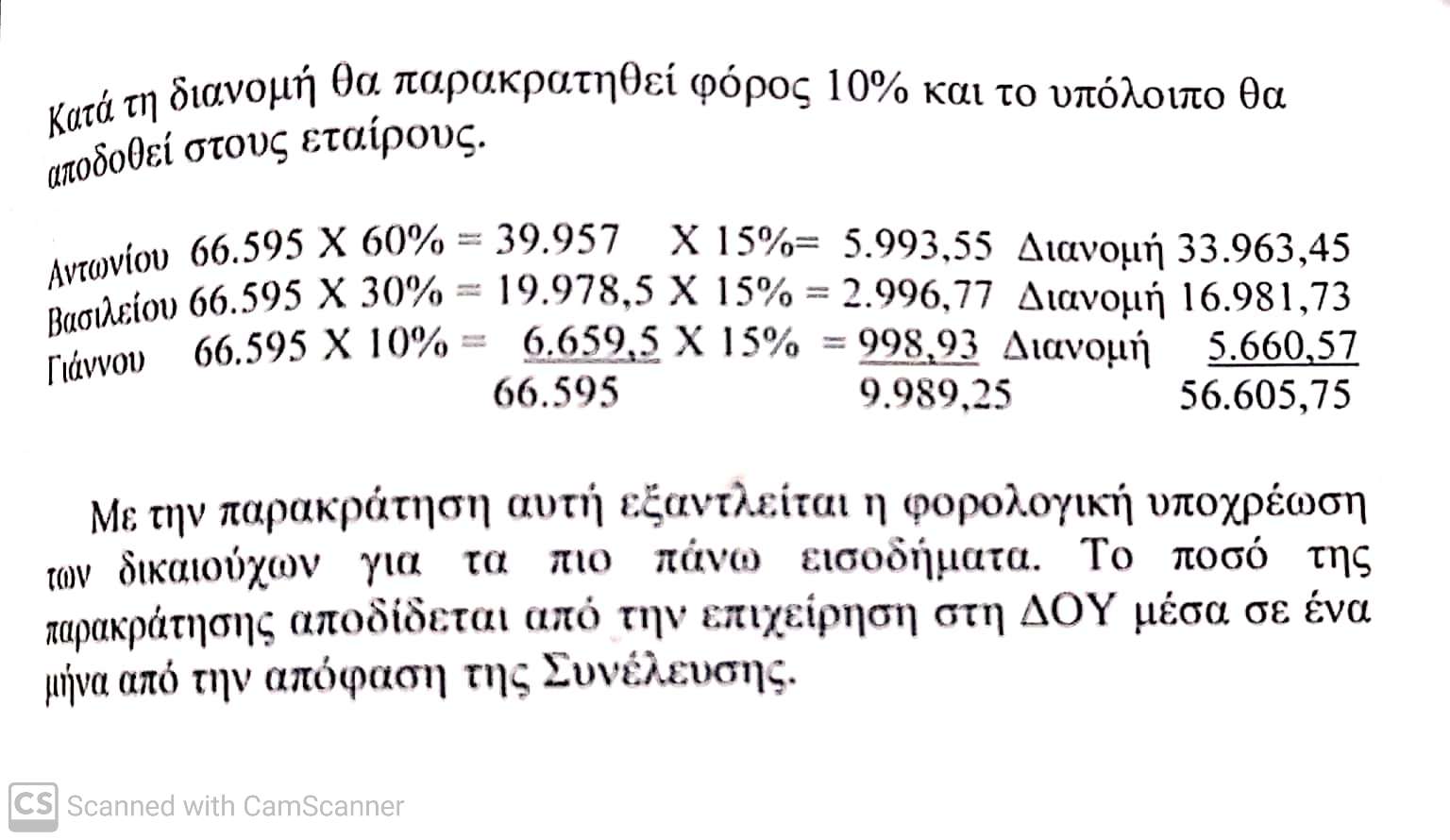 ΑΣΚΗΣΗ 9
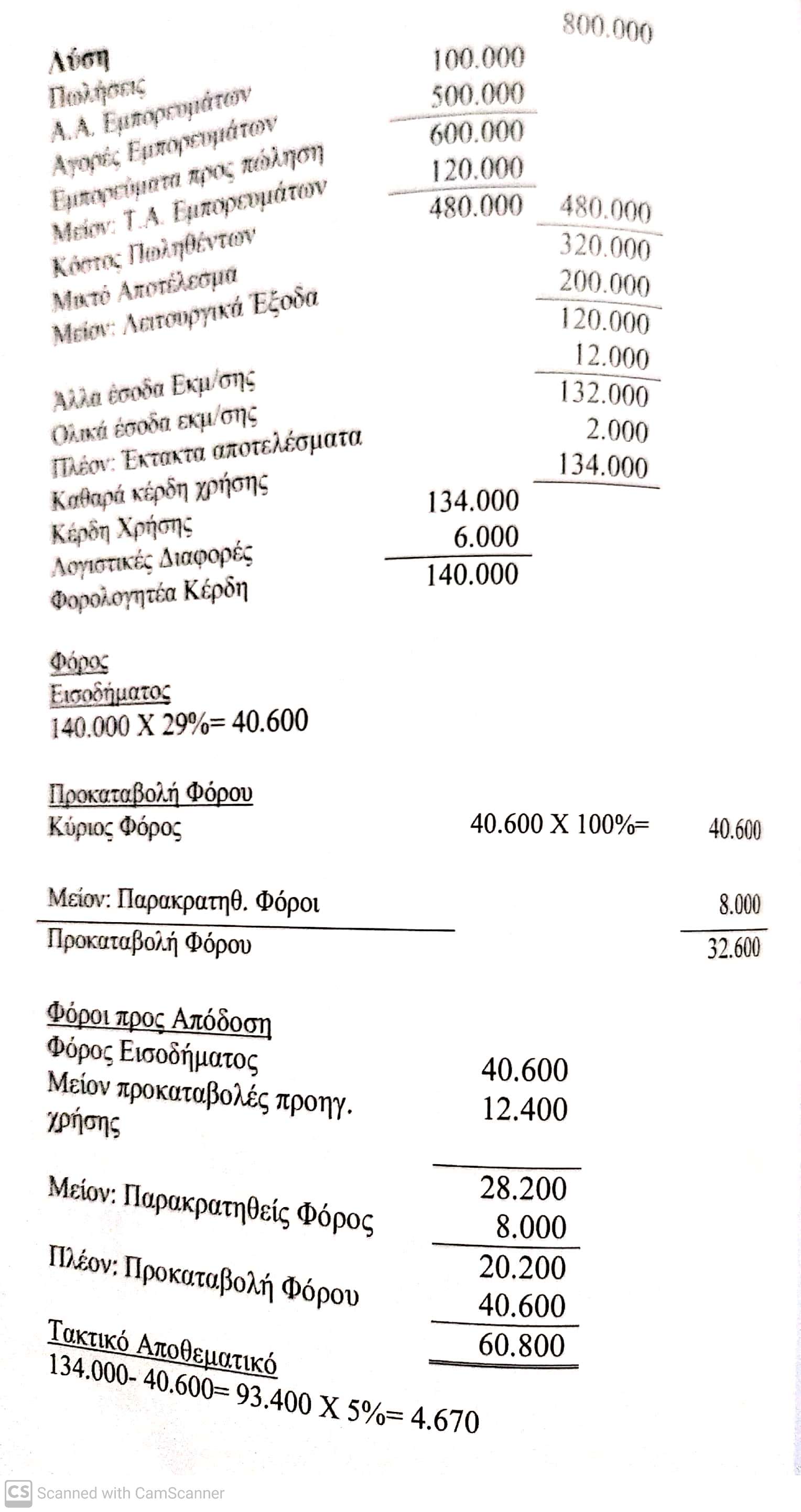 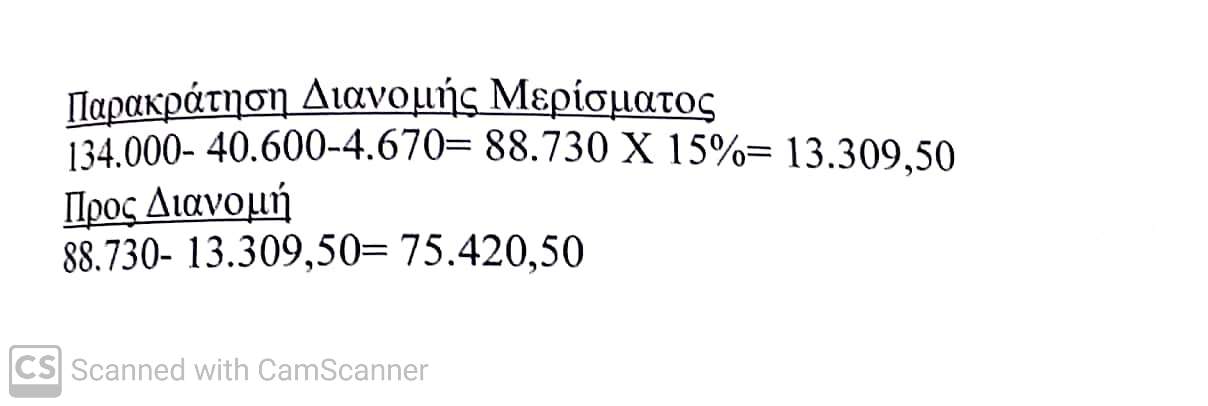